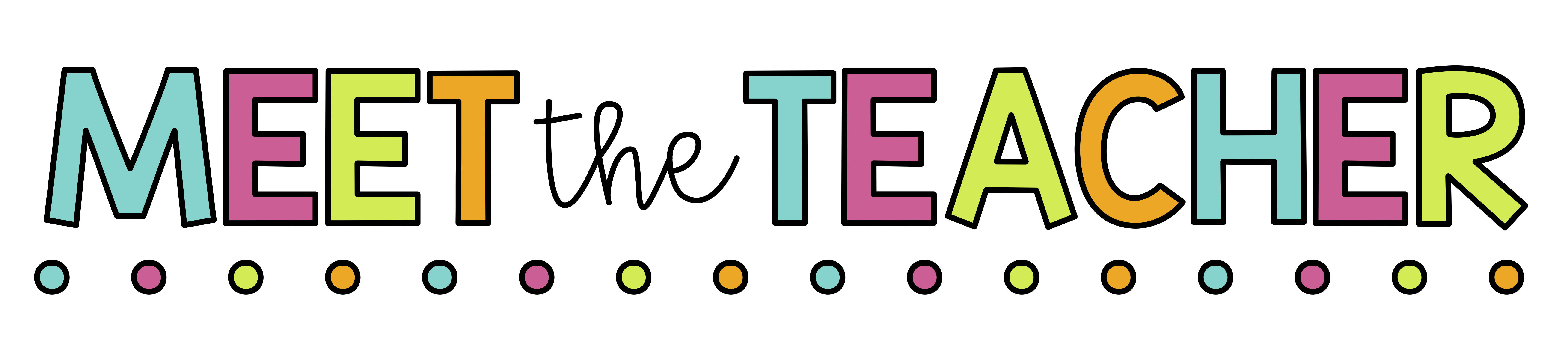 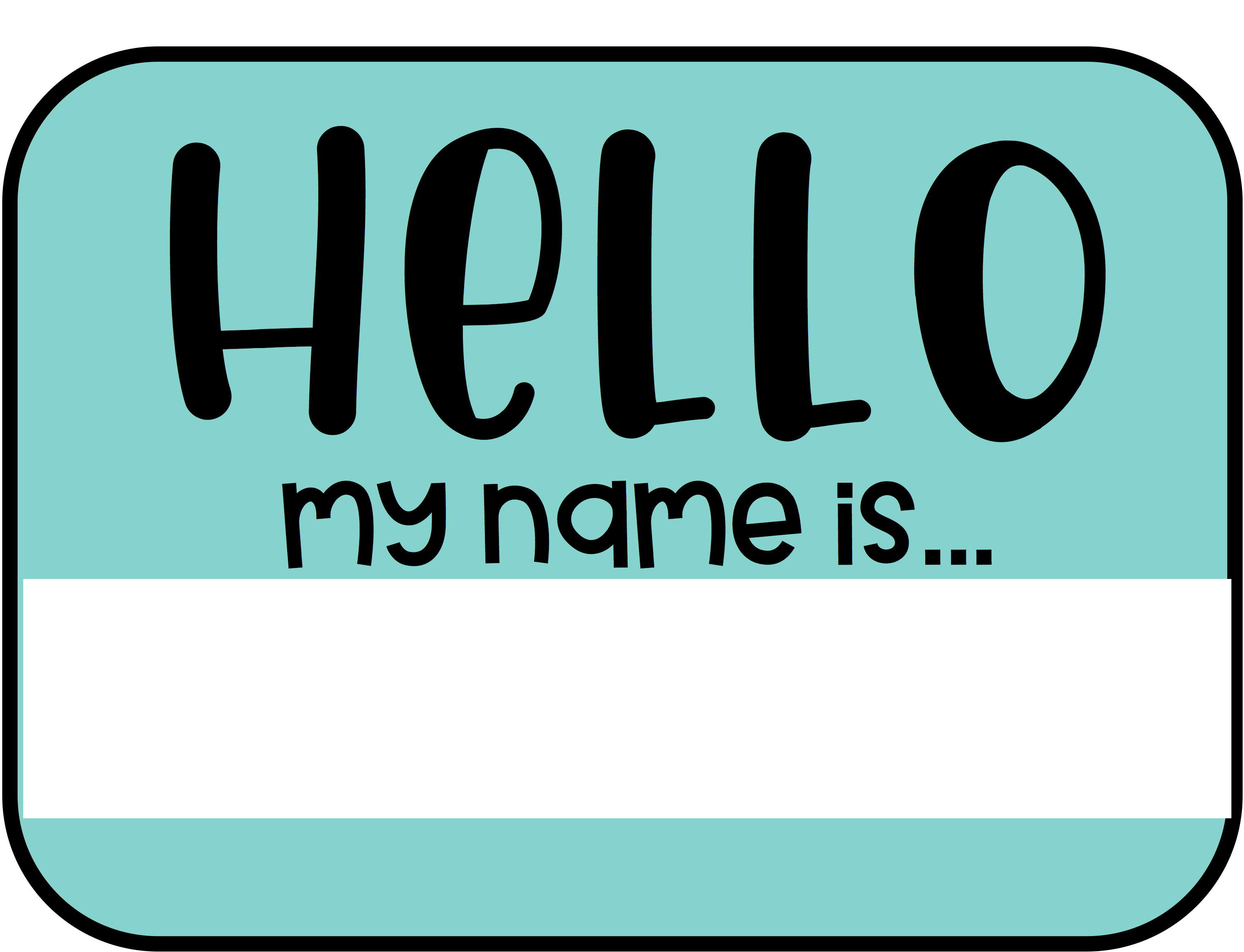 Hello 5th  Grader! Welcome to a new school year! I am so excited to be your teacher.  This year will be my 19th  year teaching at Groveland Elementary.  I can’t wait to see you very soon!
Mrs. Rantz
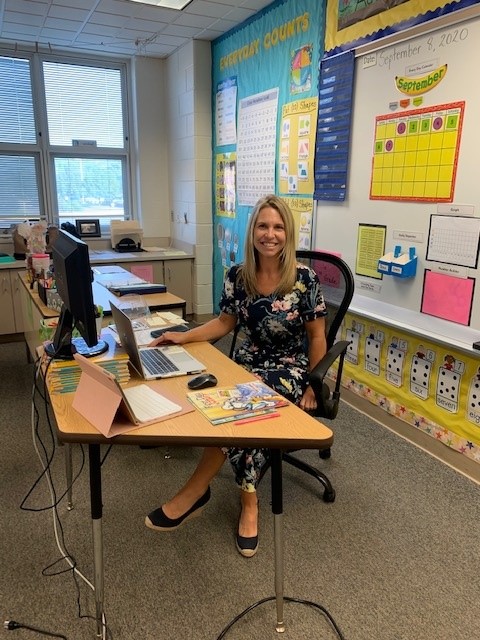 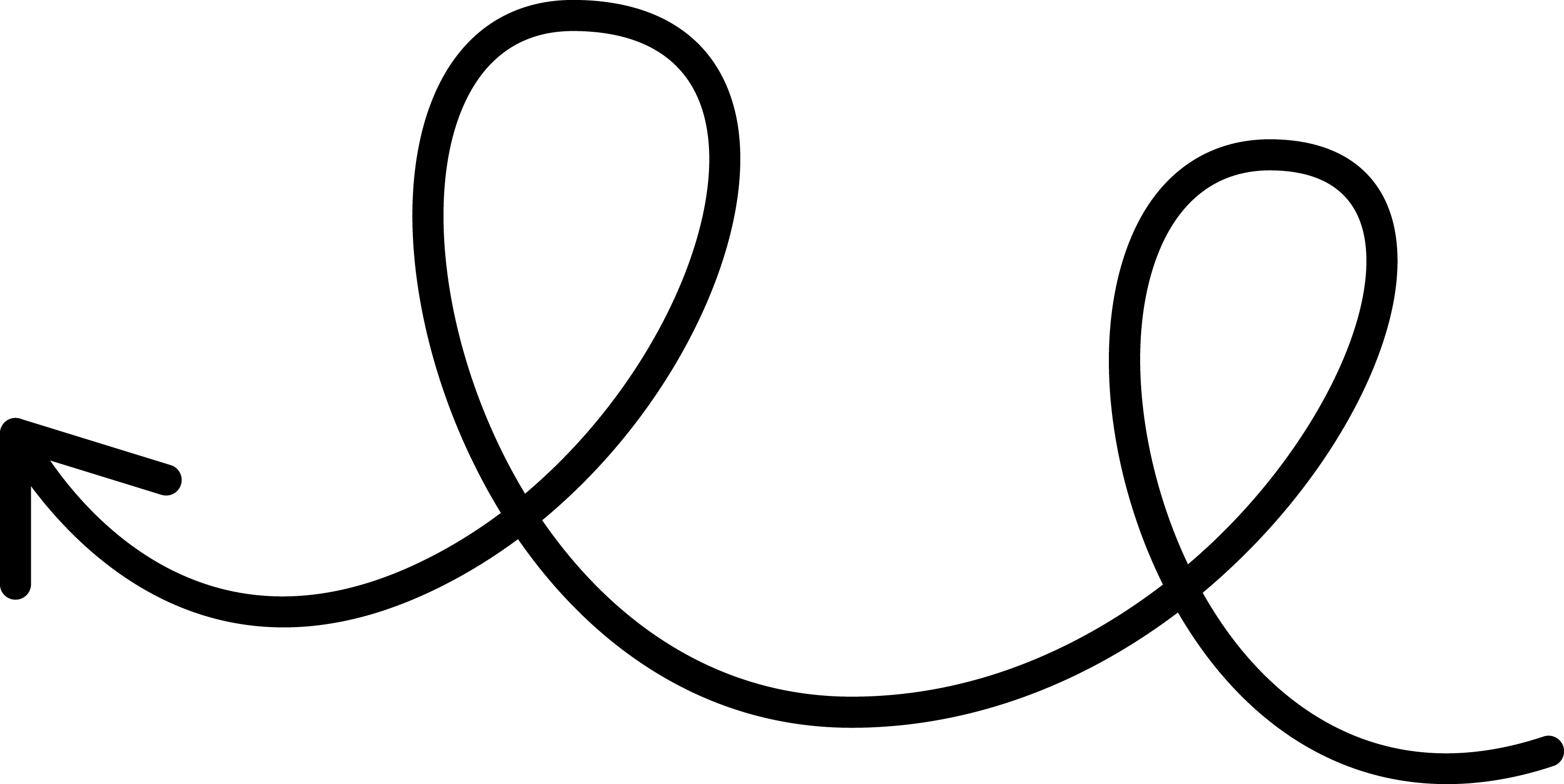 About Me
HOMETOWN: Bethlehem, PA
CURRENT HOME: Quakertown, PA
COLLEGE: Bloomsburg University
GRADUATE SCHOOL: Cabrini College
GRADES TAUGHT: 1st, 3rd, 5th, 6th, 8th grade Spanish
CHILDREN:  2 boys: Wyatt (14) and Grayson (11)
BIRTHDAY: September 2nd
PETS: Dog – Uma the Boston Terrier
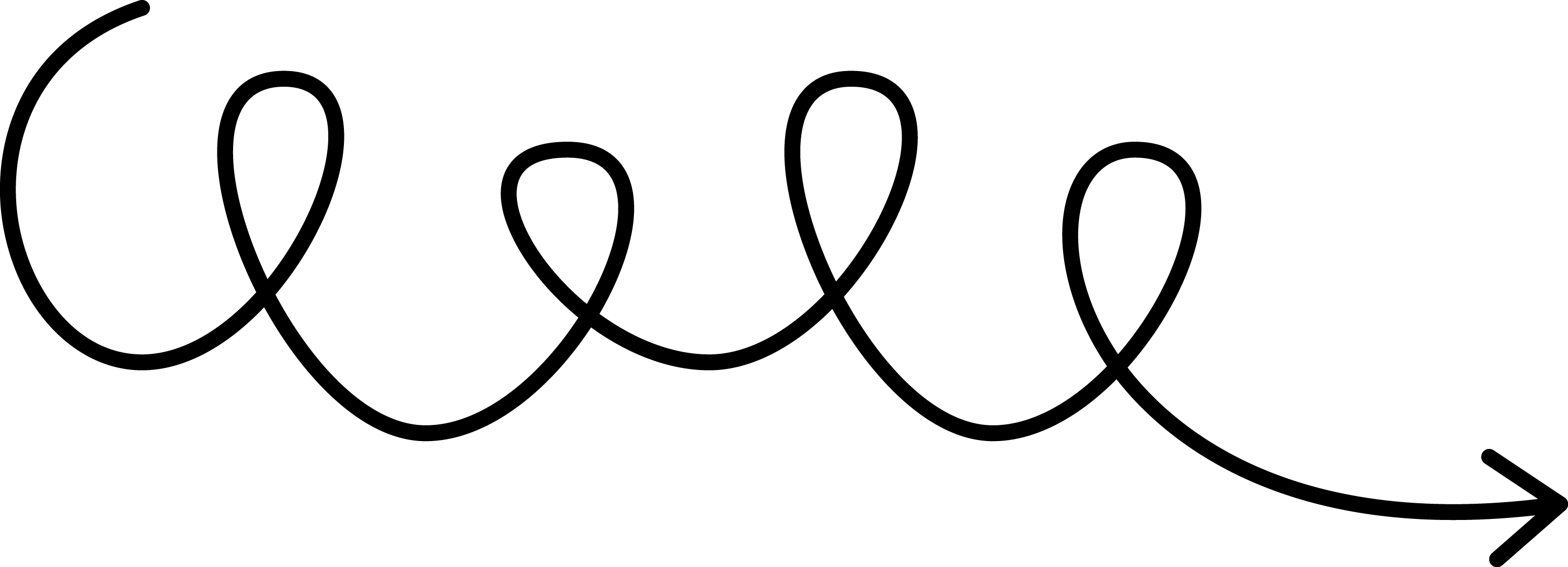 My Favorites
Contact Me
EMAIL: krantz@cbsd.org
PHONE: 267-893-4600
COLOR: light blue
FOOD: Pretzels
CANDY: Reese’s
ANIMAL: Dog      
HOBBY: Zumba
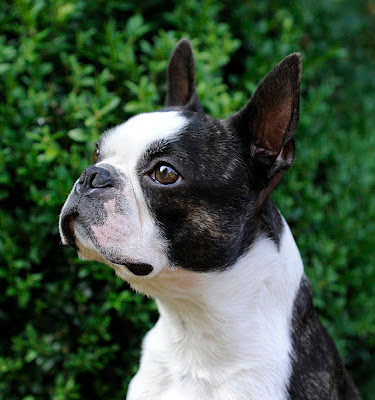 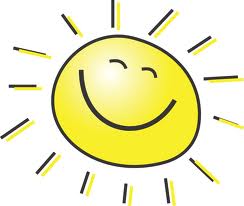 [Speaker Notes: Editable Version]